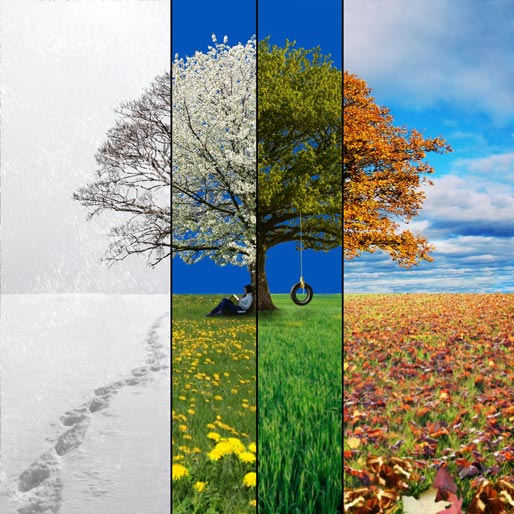 God Made Everything Beautiful in its Time
Ecclesiastes 3:1-15
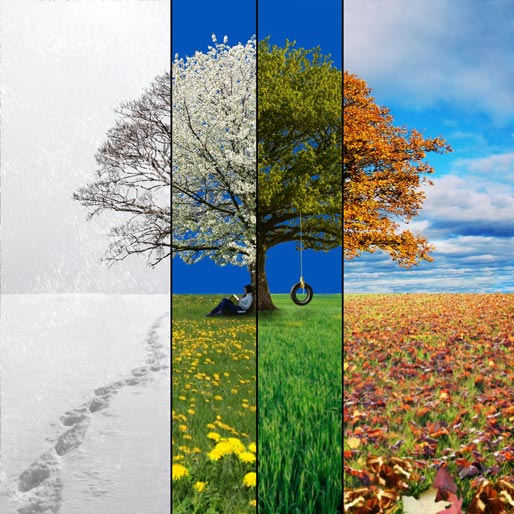 Everything has its time
Ecclesiastes 3:1 To everything there is a season, A time for every purpose under heaven:
There is an appointed time for every activity
A Season/a time (a fixed portion of time/a point in time)
Every purpose (activity) under heaven (done on earth)
A comprehensive picture of life in the world
14 pairs of opposites (birth/death; war/peace)
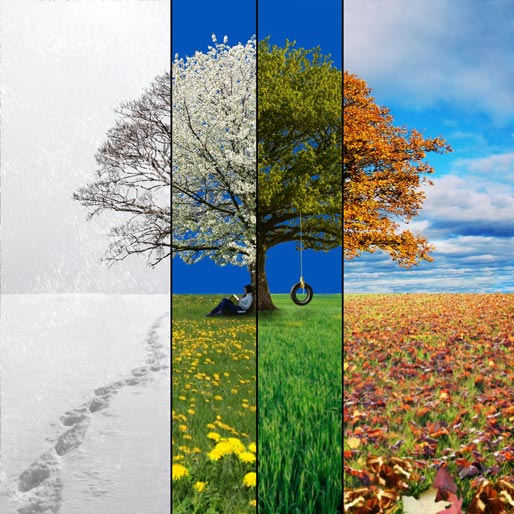 Constant Change in Life
Time to be born
Time to plant
Time to kill
Time to break down
Time to weep
Time to mourn
Time cast away stones
Time to embrace
Time to gain
Time to keep
Time to tear
Time to keep silence
Time to love
Time of war
Time to die
Pluck up what is planted
Time to heal
Time to build up
Time to laugh
Time to dance
Time to gather stones
Refrain from embracing
Time to lose
Time to throw away
Time to sew
Time to speak
Time to hate
Time of peace
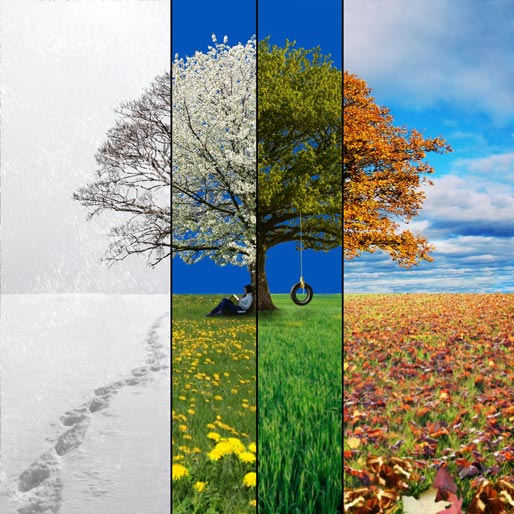 What profit in all our labor?
3:9 What profit has the worker from that in which he labors? (all our activity in this life) 
1:3 What profit has a man from all his labor In which he toils         under  the sun?
Answer: None  
14 pairs activities
All depends on timing
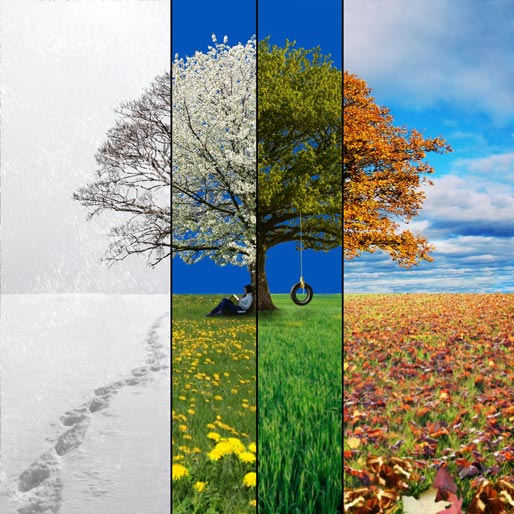 The God-given task
3:10-11 I have seen the God-given task with which the sons of men are to be occupied. 11 He has made everything beautiful in its time. Also He has put eternity in their hearts, except that no one can find out the work that God does from beginning to end.
Evidence this is God-given (Genesis 1)
Everything beautiful (appropriate in its time)
He has put eternity in their hearts
Man cannot put it all together
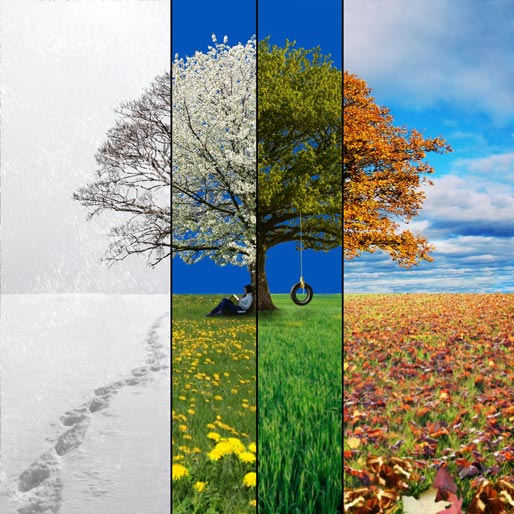 Focus on Enjoyment
3:12-13 I know that nothing is better for them than to rejoice, and to do good in their lives, 13 and also that every man should eat and drink and enjoy the good of all his labor—it is the gift of God.
Rejoice (be happy)
Do good in their lives
Enjoy blessings as the gift of God
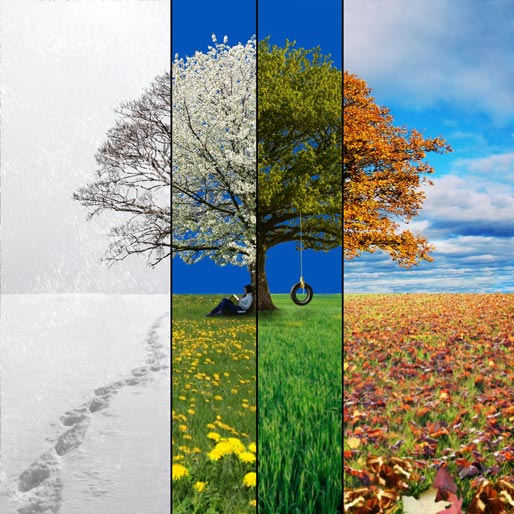 Trust God’s Purpose
3:14-15 I know that whatever God does, It shall be forever. Nothing can be added to it, And nothing taken from it. God does it, that men should fear before Him. 15 That which is has already been, And what is to be has already been; And God requires an account of what is past.
Man is limited/God is infinite
Whatever God does is eternal
Life is arranged that we would fear God
God requires an account of what is past
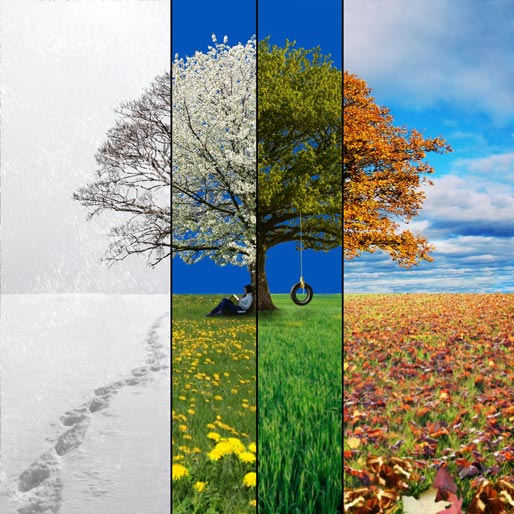 God Made Everything Beautiful in its Time
Ecclesiastes 3:1-15